How Much Can You Carry?
Lesson 3
Sandesh has a donkey
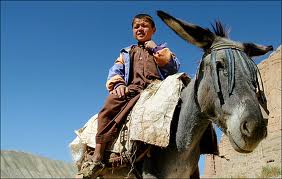 It carries sacks full ofsalt on its back.
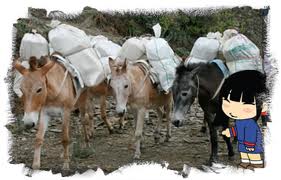 On the way to the market they have to cross a river
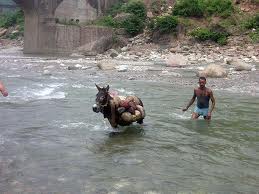 donkey slipped and fell into the river
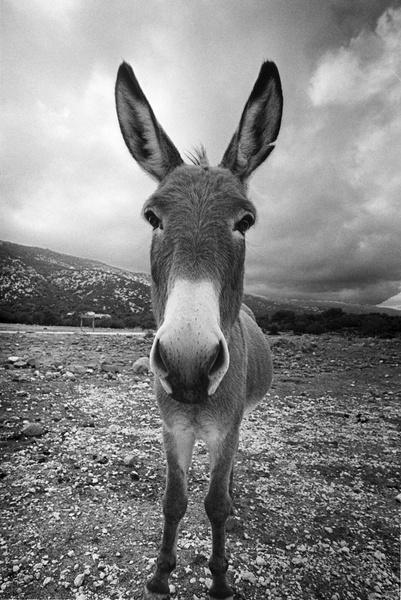 When it got up, the sacks felt very light.
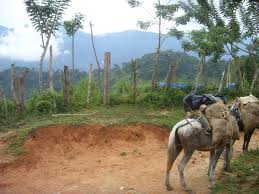 Next day, while crossing the river, the clever donkey decided to take a dip.
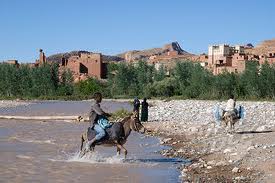 This time Sandesh understoodthe donkey's trick
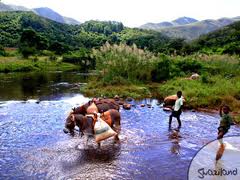 Which of the two things will make the see-saw go down?
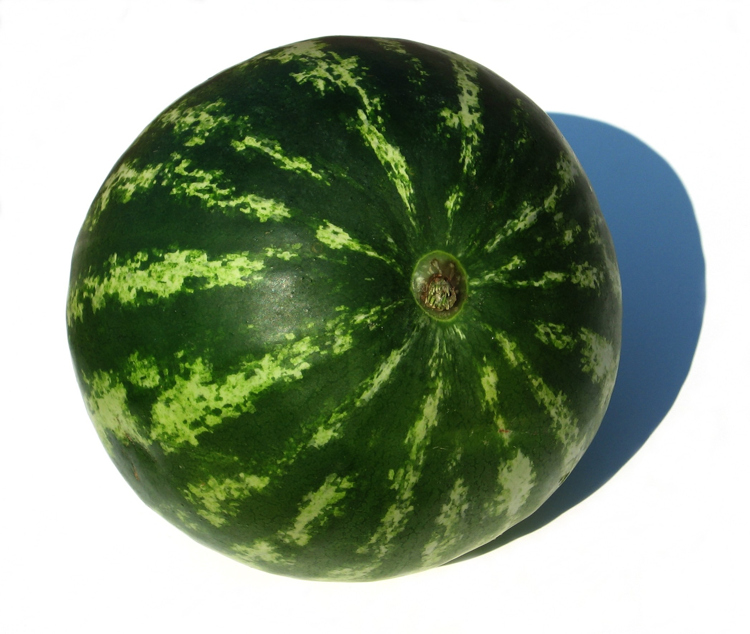 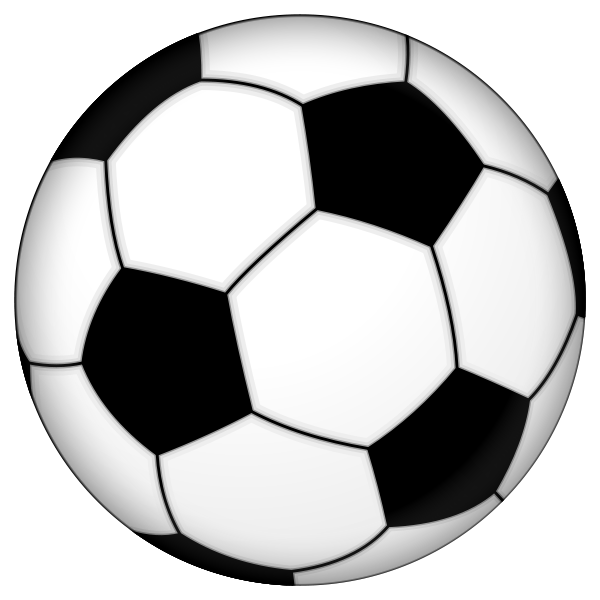 Draw a line to match the heavier one.
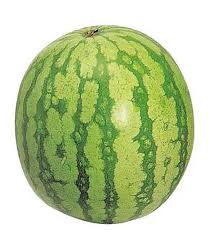 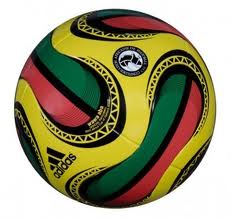 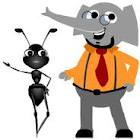 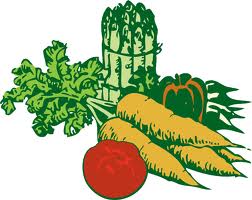 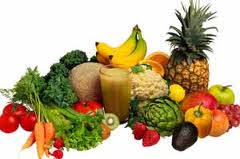 which is lighter.
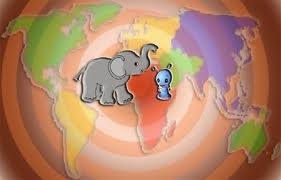 The thing it cancarry
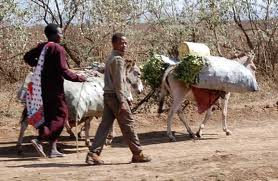 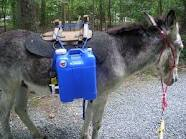 donkey
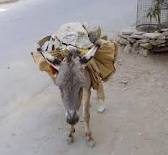 Elephant can carry
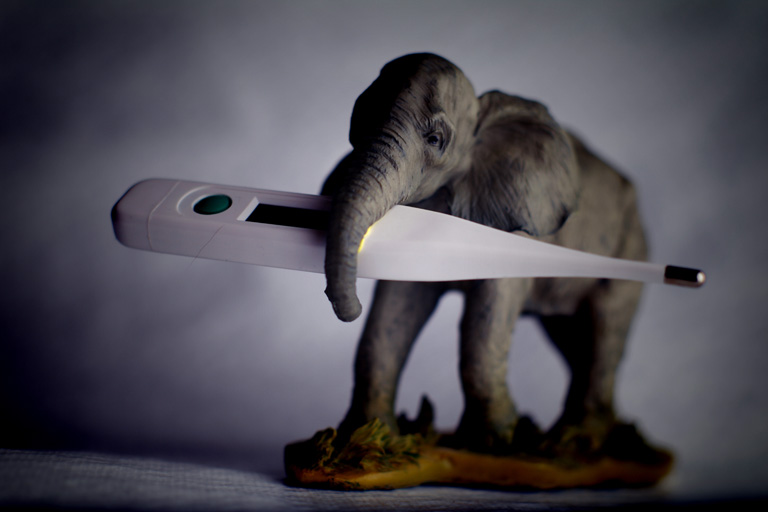 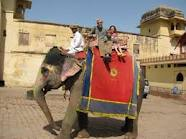 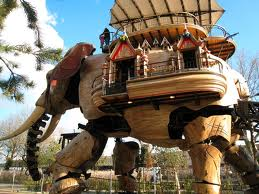 Ant can carry
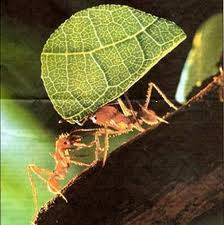 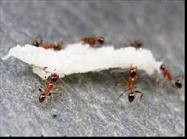 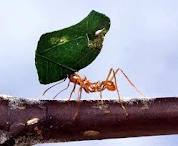 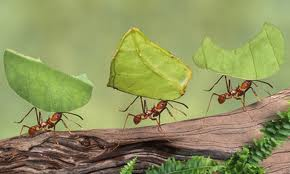 Crow can carry
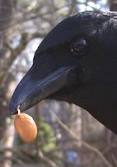 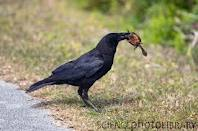 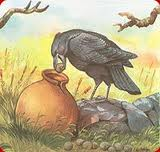 A dog can carry
Dog
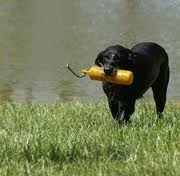 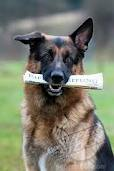 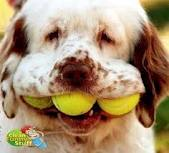